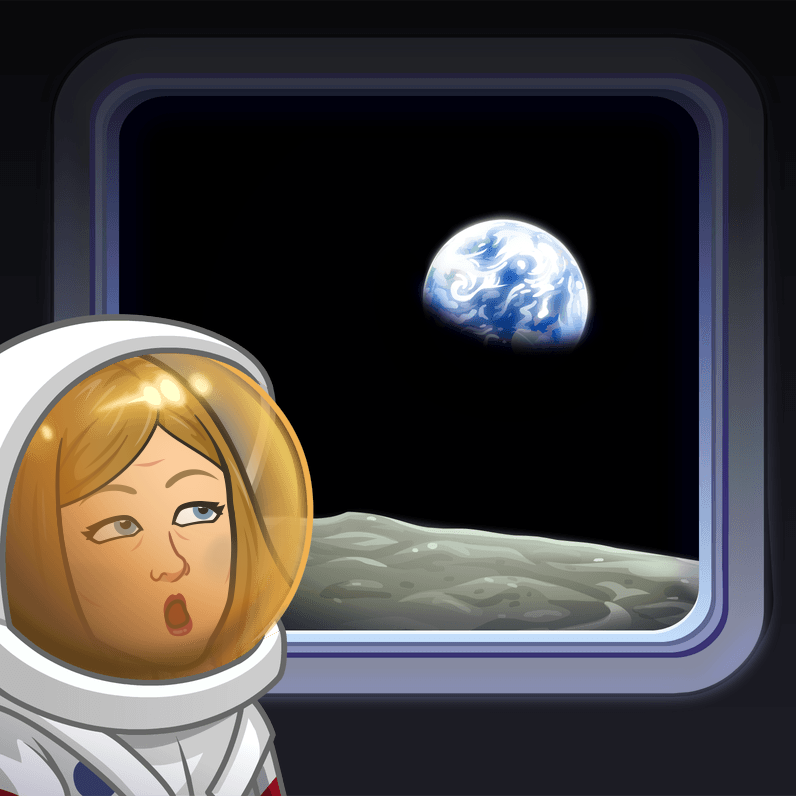 I dag skal vi arbeide digitalt. Du kan selv velge i hvilken rekkefølge du vil gjøre oppgavene.
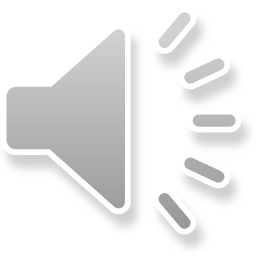 Kreativt arbeid
Film
Lesing
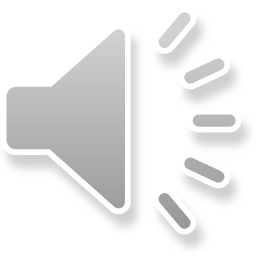 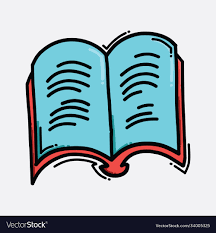 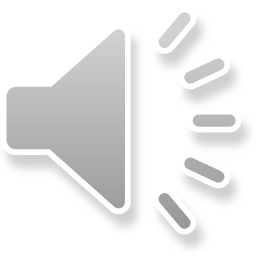 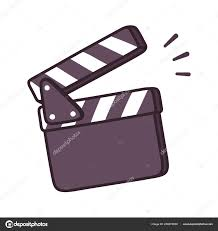 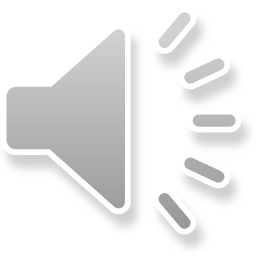 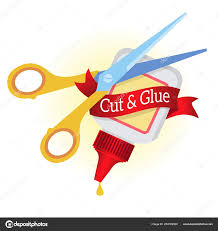 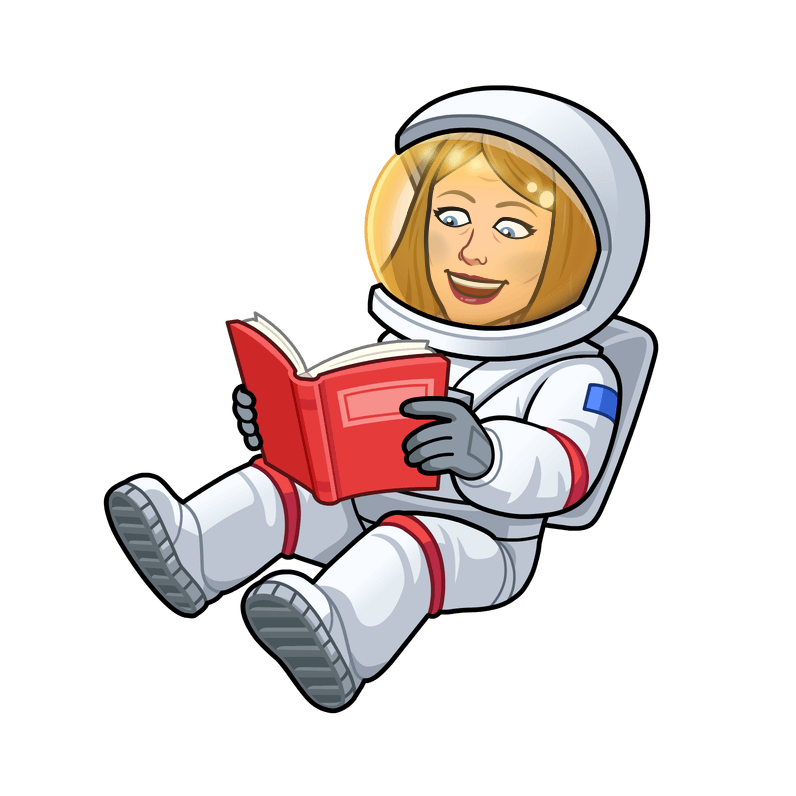 Lesing
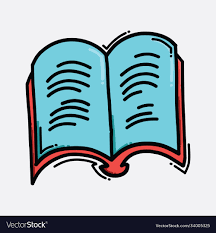 Les teksten om månen
Gjør oppgavene som er limt inn i naturfagboka di
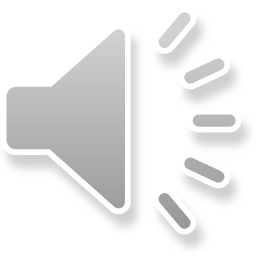 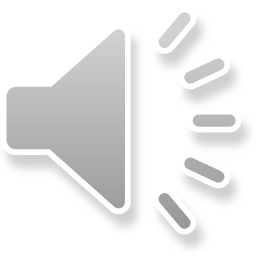 Tilbake
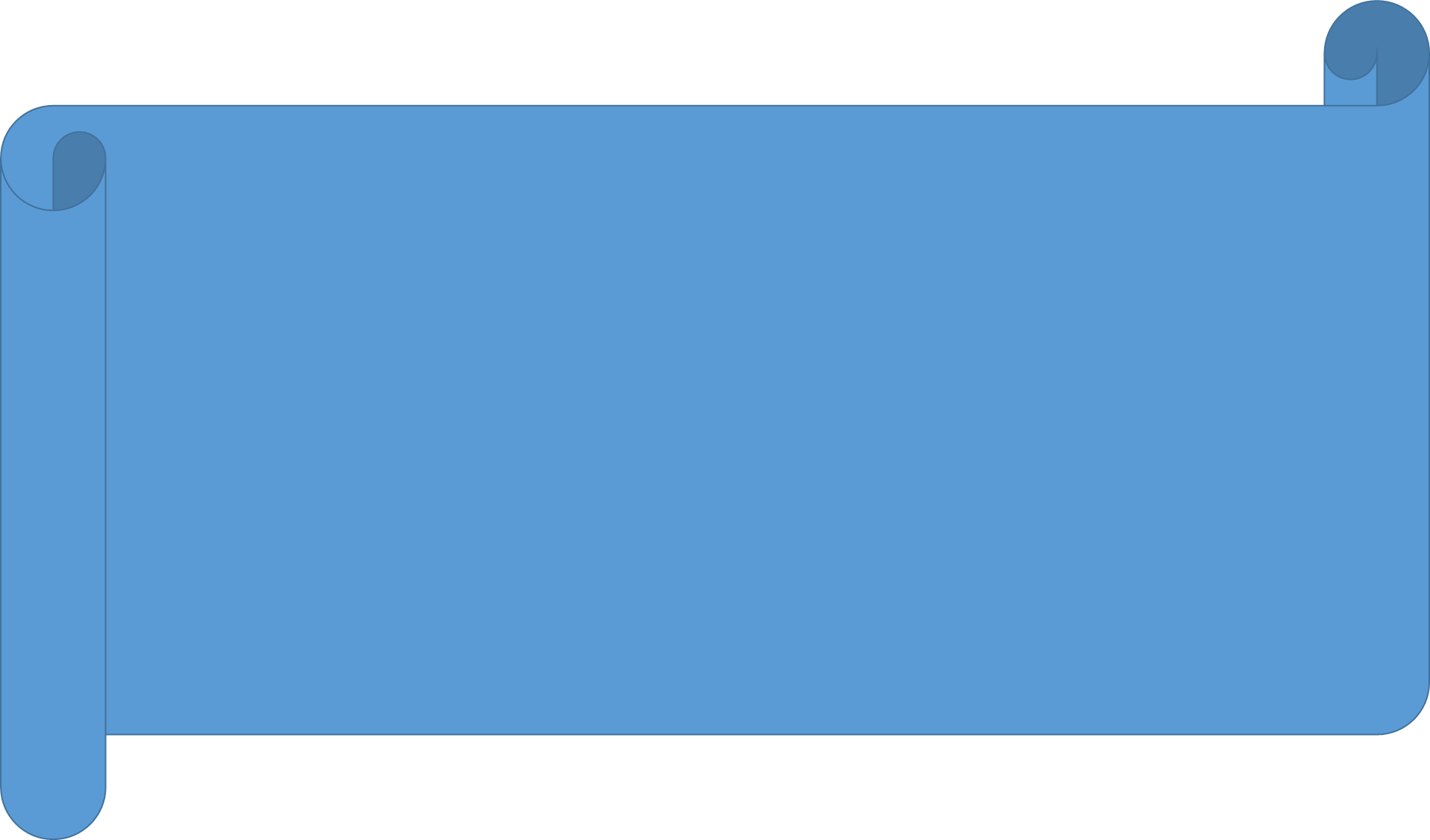 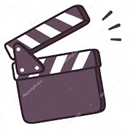 Film
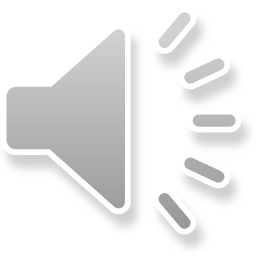 1. Hva vet du om verdensrommet? Skriv tre setninger i naturfagboka  
2. Se filmen   
3. Skriv to setninger med det du lærte av filmen
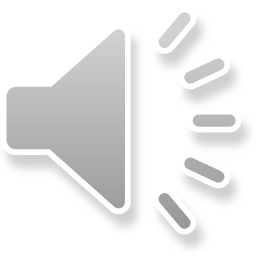 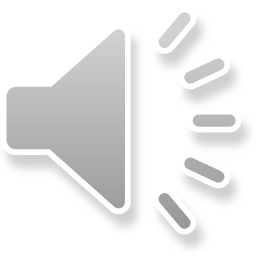 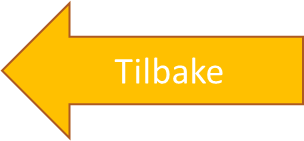 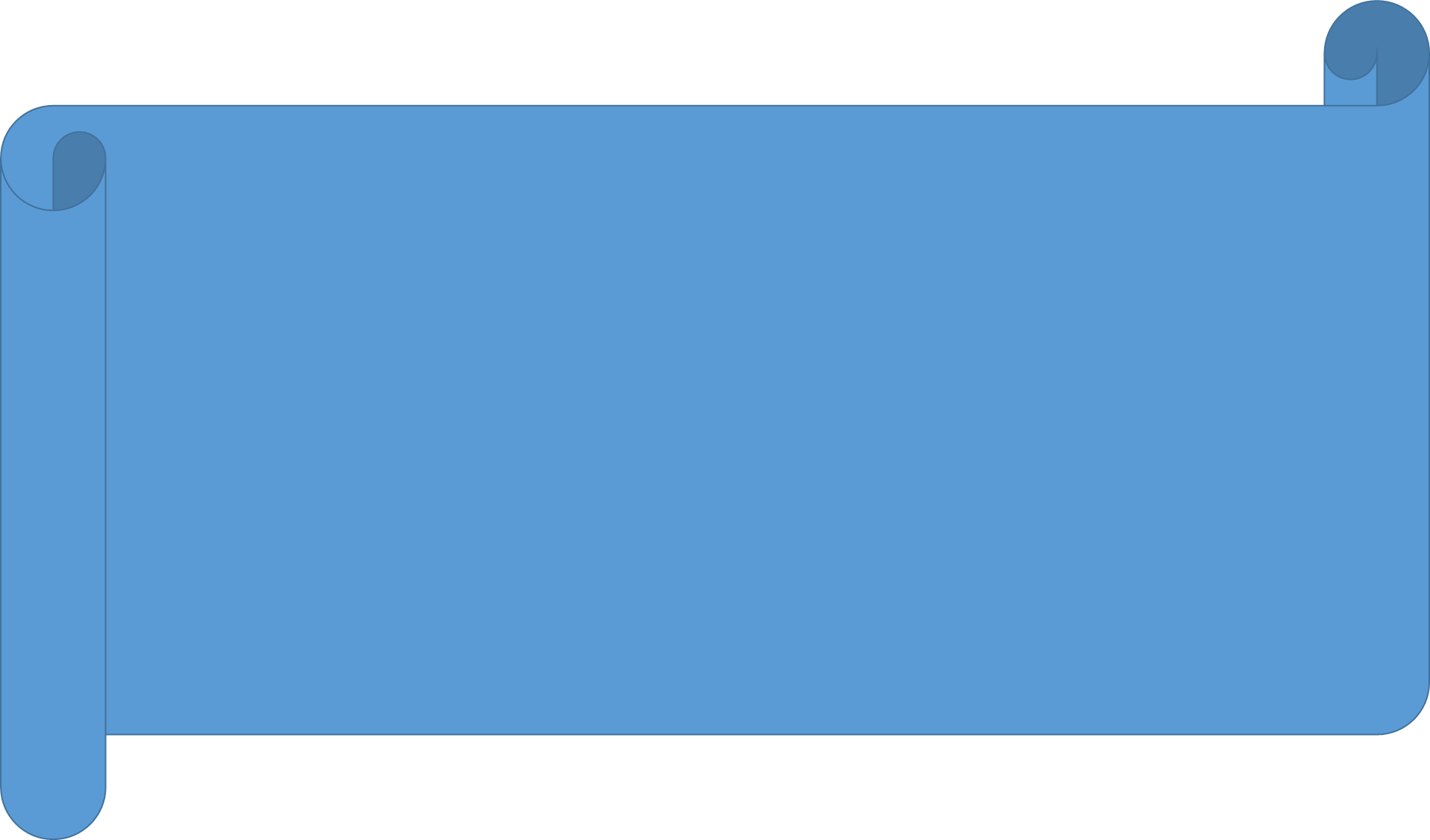 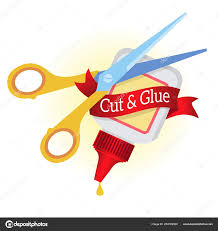 Kreativt arbeid
Lag en romrakett. 
Velg om du vil fargelegge, eller om du vil tegne selv.
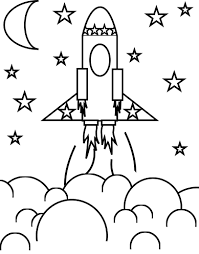 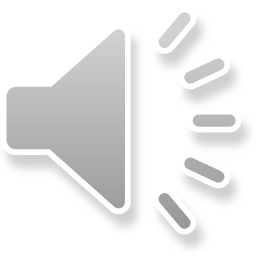 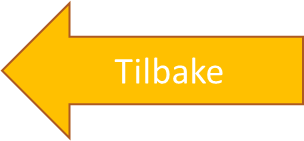